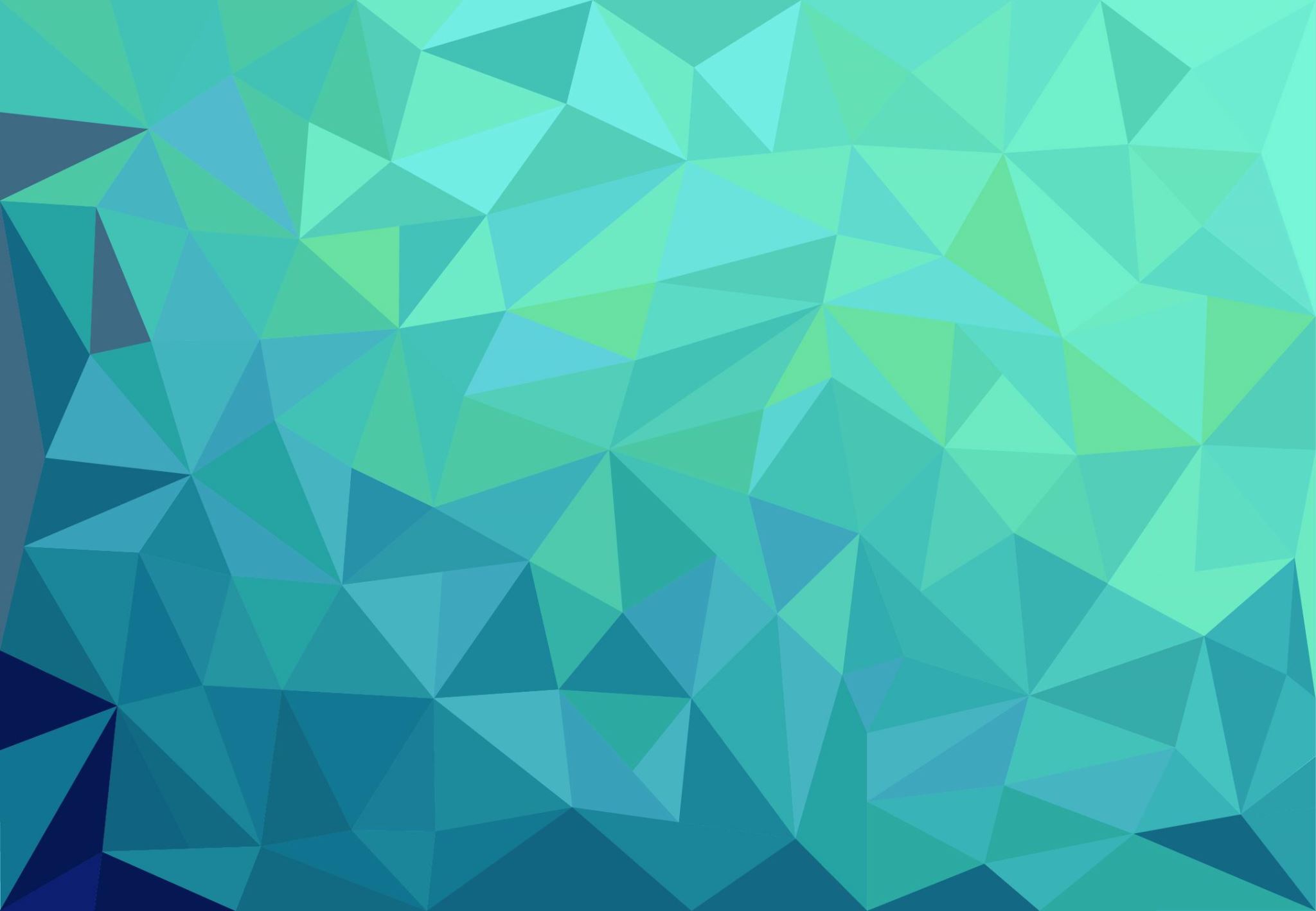 Førelesing ST1101
04.03.2021
Forventing og varians i Poissonfordelinga
Forventning i Poisson fordelinga
Varians i Poisson fordelinga
Poisson fordelinga og eksponentialfordelinga
Tid mellom påfølgjande hendingar i Poisson prosessen.
Eksempel med sjokoladebitar
La
4.3 Normalfordelinga
Forventning og varians i normalfordelinga
Forventing
Varians